ПОРТАЛ ПЕДАГОГА
7617
ПОРТФОЛИО
учителя – логопеда
МБДОУ «Центр развития ребенка – детский сад № 11 «Рябинушка»
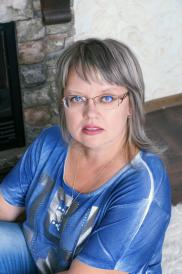 ЛИМАНСКОЙ
ЕЛЕНЫ ОЛЕГОВНЫ
ЖИЗНЕННОЕ КРЕДО:
«Бороться и искать, найти и не сдаваться»
МОЕ ПЕДАГОГИЧЕСКОЕ КРЕДО:
«От милосердия к педагогике,от коррекции к коммуникации,от традиции к инновации»
ОБЩИЕ СВЕДЕНИЯ:
Образование – 	высшее, специальность 			«Олигофренопедагогика.  Логопедия»Место работы - 	МБДОУ «Центр развития ребенка –			детский сад № 11 «Рябинушка»Должность – 	учитель-логопедКвалификация – 	высшая квалификационная категорияПедагогический стаж – 		23 года
МОЯ РАБОТА:
Это огромное желание помочь детям говорить правильно.
Основные заповеди логопеда:
Л  -  	люби детей! Защити их своей любовью.
О  - 	обязательно учи детей думать и любить!
Г – 	главное, не обманывай и ищи в ребенке богатство его
	души!
О - 	опираясь на природу ребенка, воспитывай его!
П - 	постоянно само совершенствуйся, ни дня без 
	новизны!
Е - 	ежедневно, ежечасно учи других, ведь до тех пор пока
	учишь других -  учишься сам!
Д - 	дари себя детям!
Основные направления работы:
предупреждение  и устранение дефектов произношения;

развитие фонематического слуха и навыков звукового анализа;

совершенствование лексико-грамматического строя  и развитие связной речи;

развитие общей и мелкой моторики
Схема работы с ребенком:
Логопед
Педагоги
Родители
Для коррекционной работы мною разработаны и созданы дидактические игры
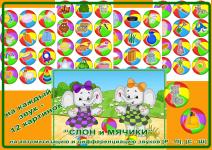 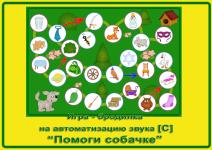 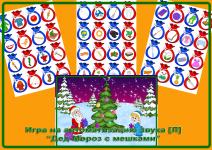 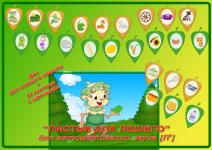 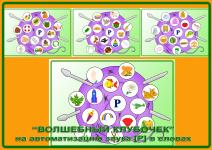 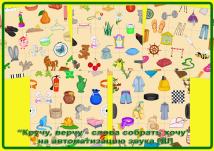 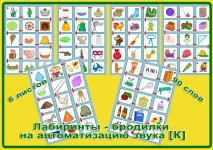 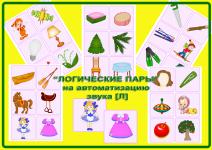 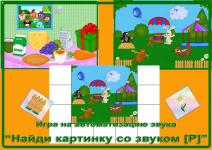 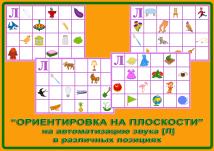 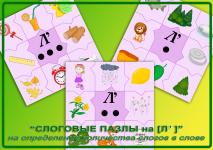 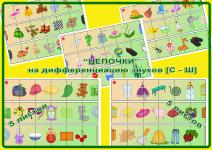 Для родителей действует«Школа логопеда» - это совместные занятия (в вечернее время) детей, посещающих логопедические занятия, и родителей, а также бабушек и дедушек детей. Школу могут посещать родители и дети, имеющие нарушения речи, но не посещающие занятия в логопедическом пункте.
Для родителей создан сайт«ЛОГОПЕД»
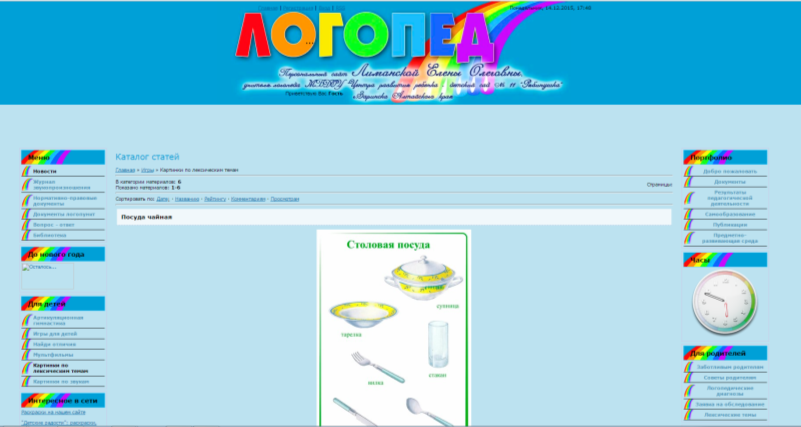 Постоянно занимаюсь профессиональным развитием через различные формы
Курсы повышения квалификации
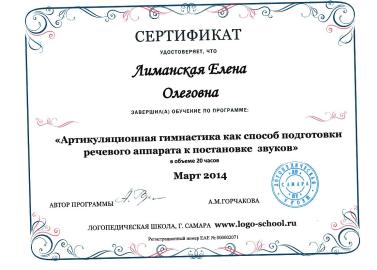 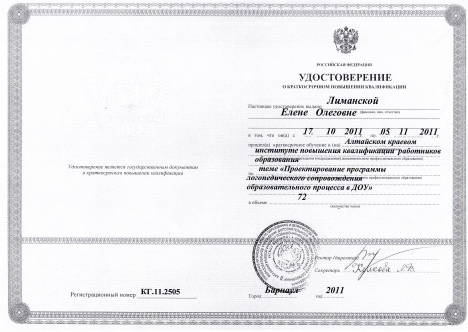 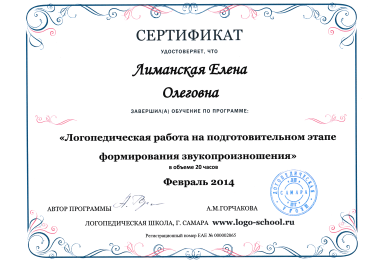 Конференции
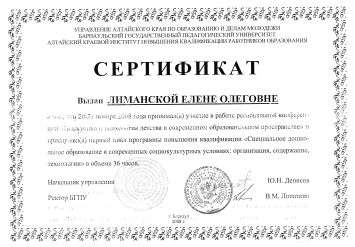 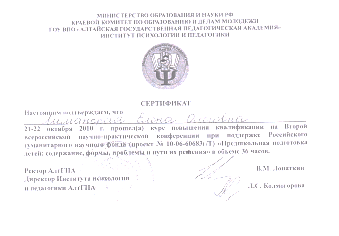 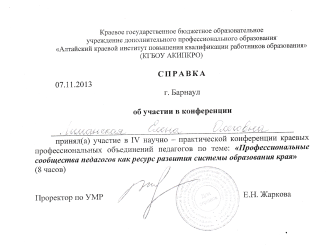 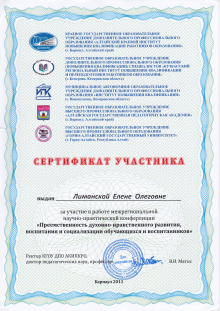 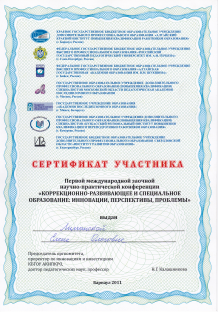 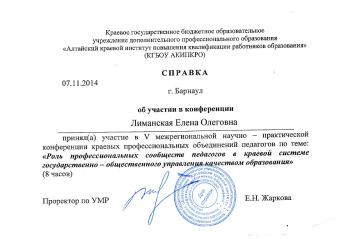 Вебинары
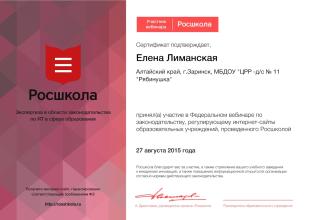 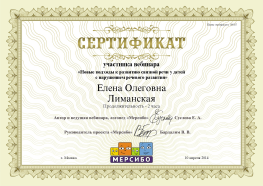 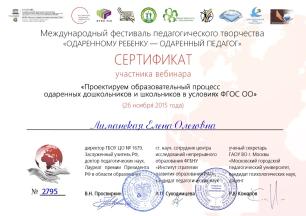 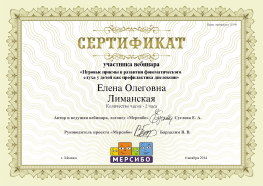 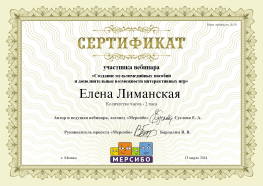 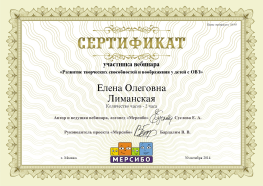 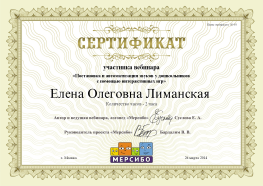 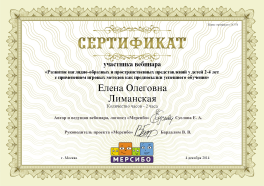 Круглый стол и мастер-классы
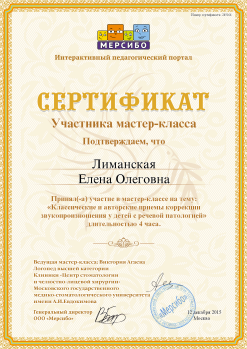 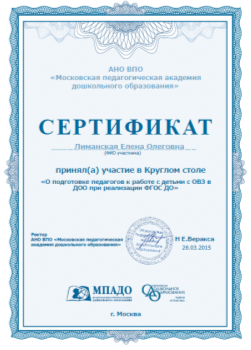 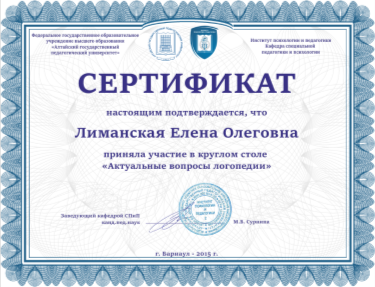 Мои достижения
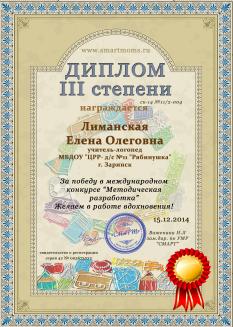 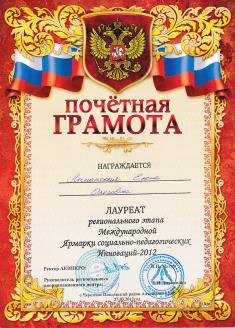 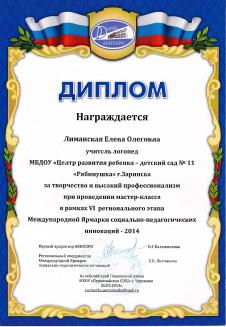 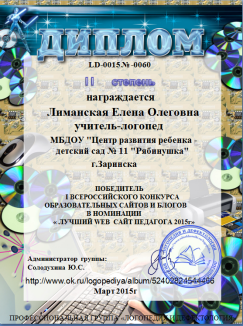 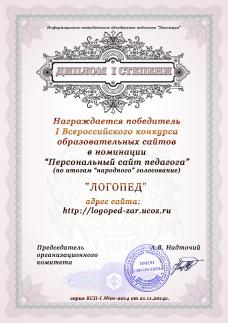 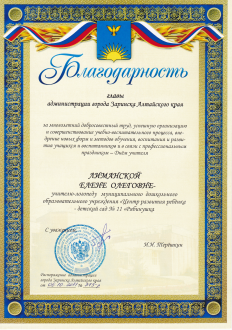 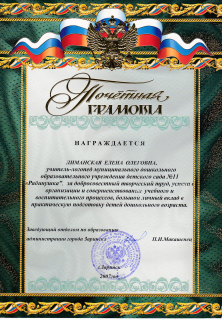 Терпение и творчество,Упорство и победа –Вот главные этапыВ работе логопеда.
СПАСИБОЗАВНИМАНИЕ!